Testing Switchboards
Electrotechnology Practices 
By Jeff Hampson

Animations by  Grahame Byrnes
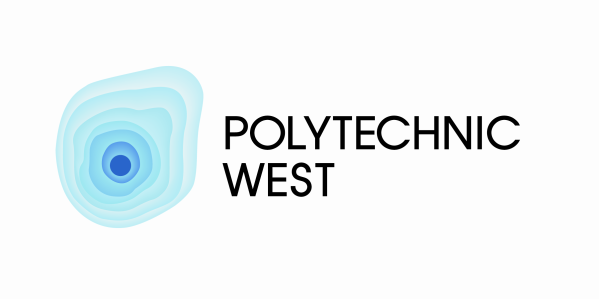 Preface
It is a requirement of the Electricity (Licensing) Regulations 1991 that 
all electrical installing work carried out in Western Australia complies 
with the relevant standards, including AS/NZS 3000:2007 and WA 
Electrical Requirements.

All completed electrical work must be checked and tested by a licensed 
electrician before the work is certified as complying to the relevant 
network operator.

This PowerPoint presentation has been produced as a guide to 
meeting the checking and testing requirements. While this guide is 
mainly focused on domestic installations, the principles apply to all 
electrical installing work. The methods in this presentation are not 
intended to be exclusive. Other methods may be used, as long as they 
meet the minimum requirements of AS/NZS 3000:2007
Installation Test Certificate
After the installation work is complete,  a licensed electrician must carry 
out checks and tests to make sure that the work meets the 
requirements of the Wiring Rules.

Once the work is confirmed as correct, a Notice of Completion is 
supplied to the network operator, a Safety Certificate to the client and a 
Installation Test Certificate is fixed inside the meter enclosure.

The electrician is requested to record some key installation test results 
and the route of the consumer’s mains cable on a self adhesive label 
which is also placed inside the meter enclosure.
1) Main Earth Resistance
2) Earth Continuity or Fault Loop Impedance values of each sub-circuit
3) Insulation resistance value for each sub circuit
3
Installation Test Certificates
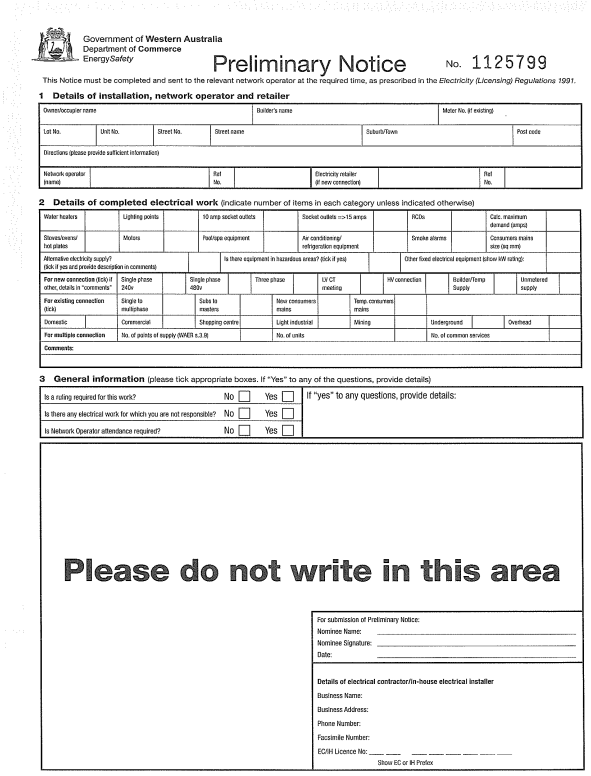 Preliminary/Completion                                     	 Safety Certificate
4
Checking and Testing
1)	Visual Inspection - should be carried out whilst referring to a plan to ensure a systematic check to pick up any omissions and to verify that the work complies with the requirements of the applicable standards.

2)	Earth Resistance and Continuity Tests - this test includes the 
main earthing conductor, protective earth conductors and bonding 
conductors. 

3)	Insulation Resistance Test - this test is necessary to ensure that the 
insulation resistance between live parts/conductors and earth is 
adequate.

4) 	Polarity Test - used to ensure correct connection of active, neutral 
and  earthing conductors.
5
Checking and Testing
5)  Correct Circuit Connections - this test checks earthing conductors do not  carry current during normal operation and no short circuit exists.

6) Fault Loop Impedance - measures the fault loop impedance of each circuit to verify the protective device will operate. 

7) Verification of RCD (residual current device) Operation - testing of RCDs is carried out to ensure that the RCD operates.
6
9.2 Functional blocks of an electrical installation
Point of 
Supply
Load
Main 
Board
Distribution 
Board
Consumer’s
 Mains
Final 
Subcircuit
Submains
Figure 9.5 Visual inspection of earthing system
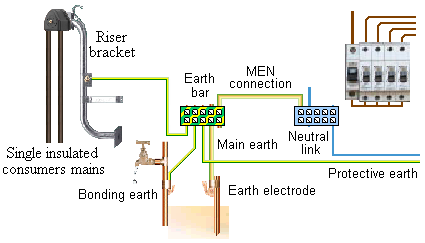 Figure 9.12 Measuring resistance of main earthing conductor
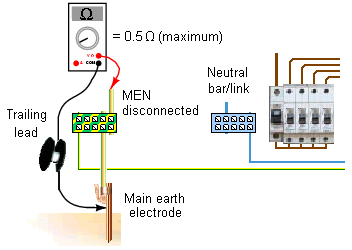 Disconnect Equipotential Bonding conductor
Figure 9.13 Resistance test of protective earth at lighting point & fixed equipment
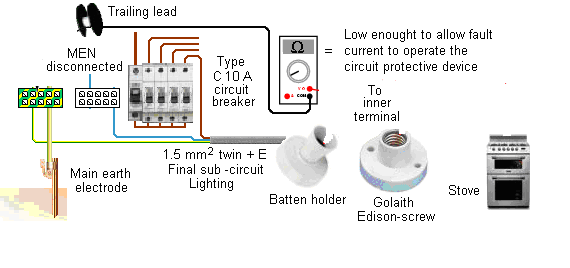 (In 3000:2007 – Pg 329, Table  8.2)
Disconnect Equipotential Bonding conductor
Figure 9.14 Resistance test of protective earth at socket-outlet
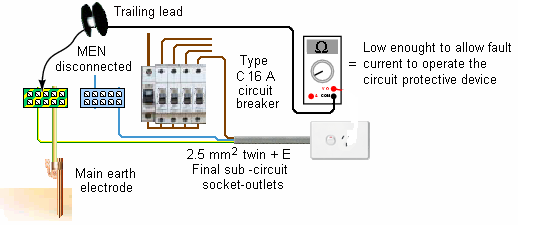 Disconnect Equipotential Bonding conductor
Figure 9.15 Resistance tests of equipotential bonding conductors
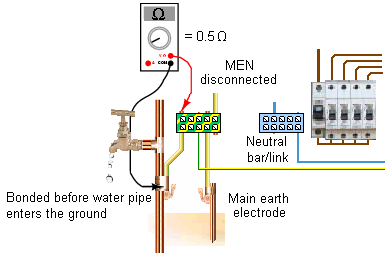 Reconnect Equipotential Bonding conductor
Figure 9.16 Resistance test of conduit bonding conductor and conduit continuity
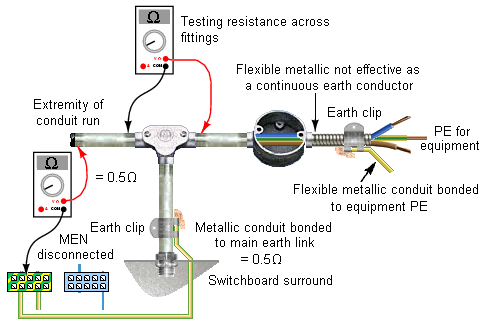 Figure 9.19 Testing the impedance of the earth-fault loop of a final sub-circuit
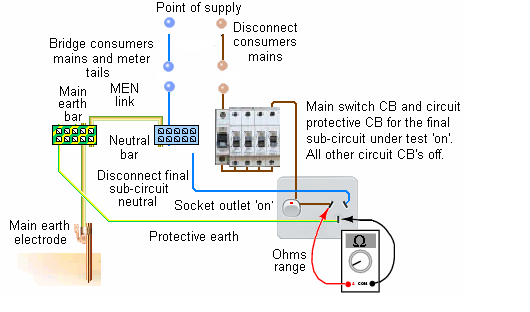 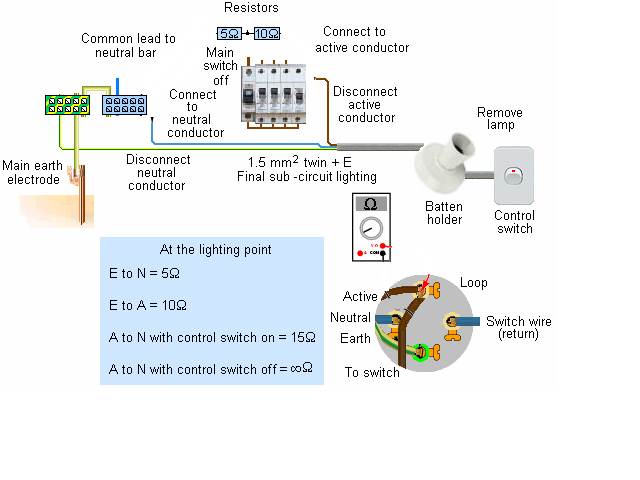 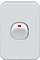 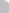 Figure 9.20 Connection test – lighting points
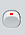 Figure 9.21 Connection test – socket outlets
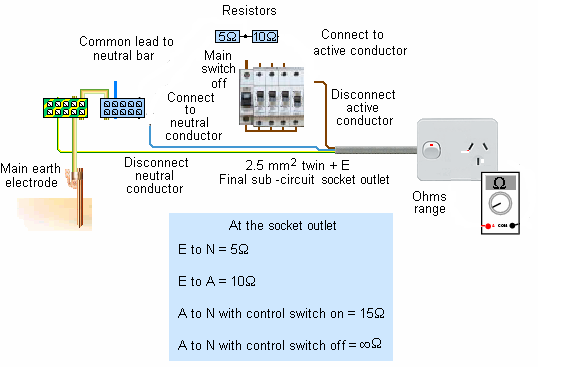 Figure 9.22 Connection test – permanently connected equipment
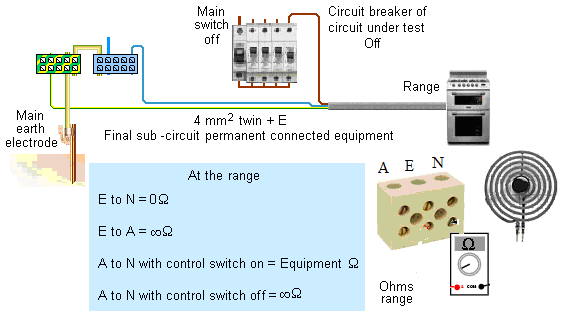 Figure 9.23a Interconnection tests between conductors of different circuits
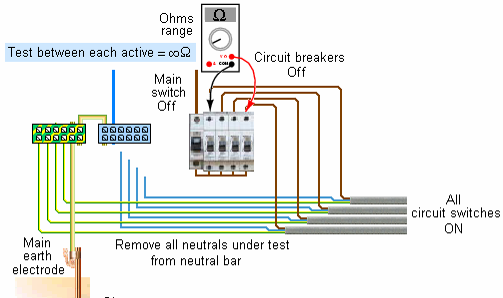 Figure 9.23b Interconnection tests between conductors of different circuits
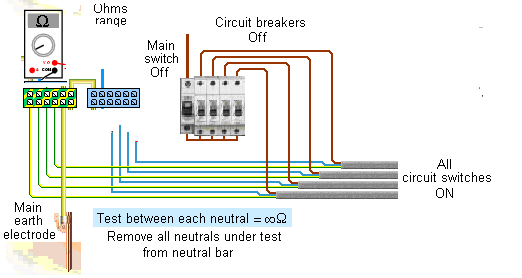 Figure 9.28 Theoretical fall of resistance around an earth electrode
x
P
C
100
80
60
Resistance (ohms)
40
20
0
10m
20m
Distance (m)